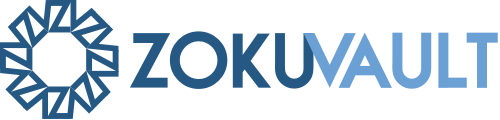 Customer Journey / Experience Map
www.zokuvault.com
Zoku’s Guiding Principles
People need a secure, convenient place to store and share important personal, financial, and estate documents
The Zoku service is more than just software; users should look to us as a trusted, independent source of support for estate planning
Nobody likes thinking about their mortality. Zoku exists to help people organize and manage their affairs before death, too.
Zoku users expect and deserve to be treated with class, dignity, and respect. We provide effective and personable service, always.
Customer Journey – Stages, Motivations, & Actions
STAGES
ZOKU DOES
Collect core user info
Create and manage contacts and groups
Simple sign-up
Educate on Wills, Estate, Insurance, Healthcare, & Financial planning
Method for executor to inform Zoku of death
Complete forms & data intake wizards
Share docs with advisors
View reports
Offer multiple pricing plans based on features
Link financial accounts
Docs and financials released to key contacts
Upload docs
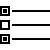 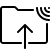 WHAT IS THE CUSTOMER SUPPOSED TO BE…

DOING?
Complete forms
Enter and store info on assets, liabilities, will, insurance, etc.
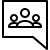 Manage key contacts
Enter and store info on family members, service providers, etc.
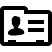 Estate executor informs Zoku
Death certificate or letter confirming permanent incapacitation
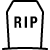 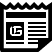 User onboarding
Users sign up for the service via a simple yet comprehensive workflow that captures core information and includes new user invitation option to encourage family registrations
Web research & chat
Blog, Videos, How-to Guides to educate the market and persuade prospects to convert
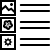 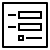 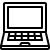 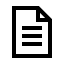 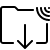 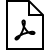 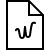 Contact groups
Contacts can be added to groups for document viewing and downloading
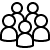 Vault is opened
User’s vault is opened, giving access to contacts based on permissions and groups
Upload documents
Users store all important documents in the cloud
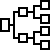 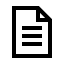 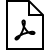 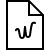 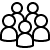 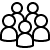 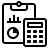 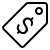 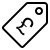 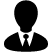 Share with 3rd parties
Users share information with tax, estate, and financial planners to simplify annual filings and reviews
Link financial accounts
Bank, brokerage, credit, and other accounts are tied to Zoku for easy reporting
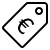 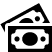 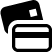 Document retrieval
Contacts and authorized parties download docs and view portfolio information
Pricing options
Users choose from Freemium (ad supported) to paid plans based on feature needs & complexity of estate
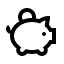 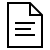 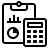 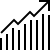 Useful reporting
Zoku produces helpful reports on the estate, finances, contact activity, usage, and more
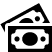 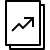 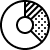 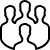 Referrals
Users refer fiends & family; 3rd party partners refer customers
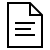 THINKING?
How much am I willing to pay?
What is the right mix of tools for me?
How secure and easy to share will it be?
How much time is this going to take?
How can I share with 3rd parties?
Who is important to my estate and why?
Who has accessed my vault?
Is this making taxes and planning easier?
How is my estate compared to others?
Do executors have what they need?
Is anything missing or overlooked?
What happens next?
How should I prepare for the inevitable?
How should I keep track of my estate?
How will my family know what to do?
FEELING?
The price I’m paying is commensurate with the value and peace of mind I’m getting
Wow! This service is really well done.
This takes work but I IMMEDIATELY see the value in the investment of time
Wow! This service is really well done.
Zoku will help ease my family’s burden at my time of passing
Taxes and financial planning is so easy now!
I am saddened by the loss of a loved one but Zoku makes dealing with funeral and estate execution easy and worry-free
I’m anxious & really want to be organized
My family and their happiness are important to me
Simplicity of Solution
Simplicity of Solution
Simplicity of Solution
Simplicity of Solution
Simplicity of Solution
EXPERIENCE
Convenience of Product
Convenience of Product
Convenience of Product
Convenience of Product
Convenience of Product
Peace of Mind
Peace of Mind
Peace of Mind
Peace of Mind
Peace of Mind
Value Creation Opportunities
Discover, Subscribe & Implement
Monitor & Execute
Universal
Educate the market on the importance of being prepared
Identify new cohorts who are shared contacts of primary users
Develop partnerships with tax, financial and estate planners
Help people get the estate & financial planning help they need
Capture larger market via referrals and upsells
Provide clarity and transparency to users and shared contacts
Help users get organized and become more efficient w/ planning and prep
Help people achieve peace of mind in knowing they are prepared
Help simplify tax, financial, and estate planning and preparation
Show knowledge and expertise to help build relationships of trust
Provide comfort and peace to users by demonstrating their preparedness